Language Experience Approach
Timothy Shanahan
University of Illinois at Chicago
www.shanahanonliteracy.com
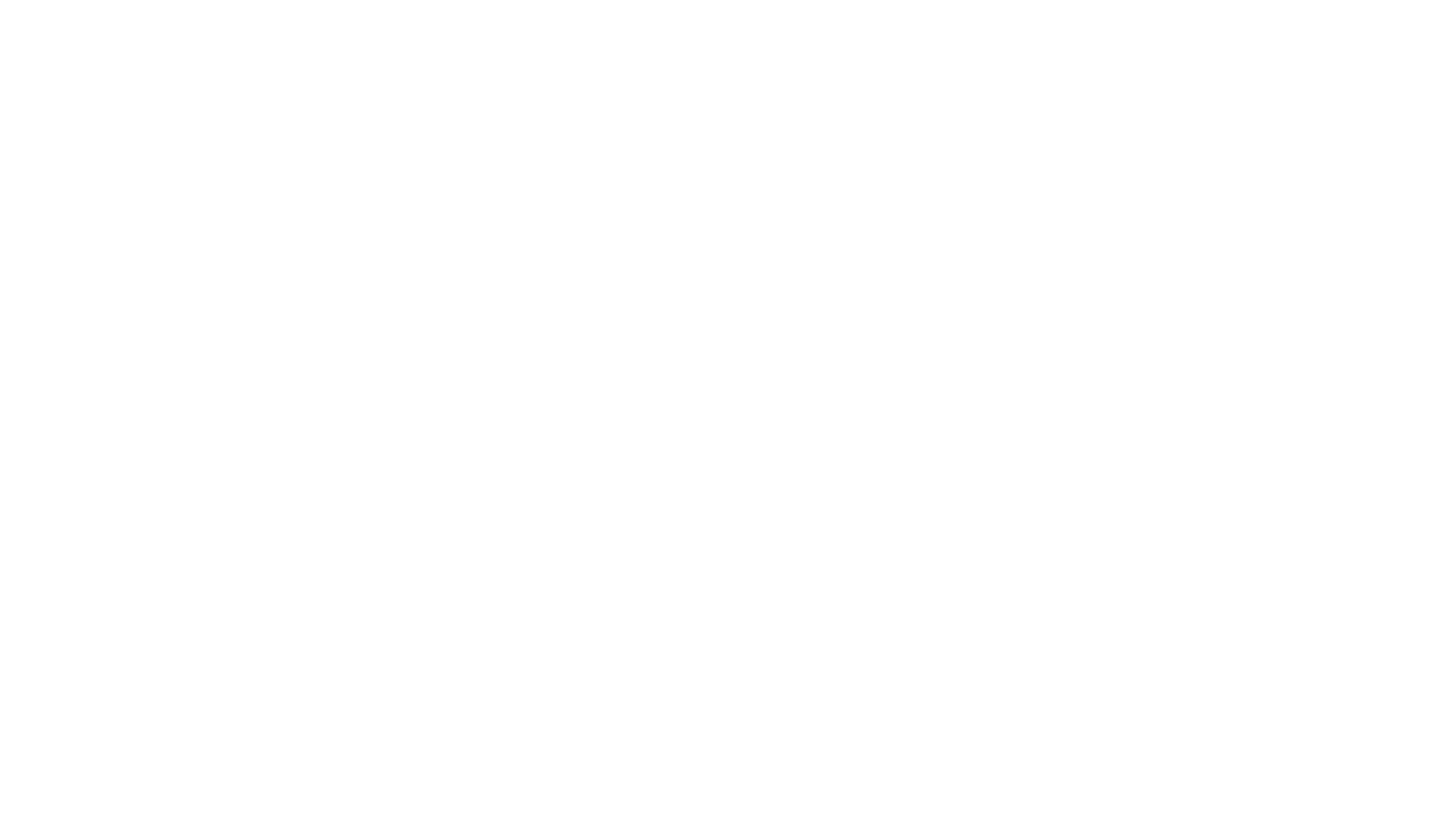 Throughout the first half of the 20th Century, many different ways to teach beginning reading emerged
These approaches were created by businessmen, teachers, linguists, psychologists, etc.
All of these approaches worked for somebody
Research on beginning reading mainly focused on comparing the relative effectiveness of these various approaches
Basically, all methods worked better than the alternatives—as long as the research was conducted by advocates of the method
Experimenting with Beginning Reading
Basal readers
Phonics
Programmed Readers
Initial Teaching Alphabet
Linguistic Readers
Words in Color
Individualized Reading
Language Experience Approach
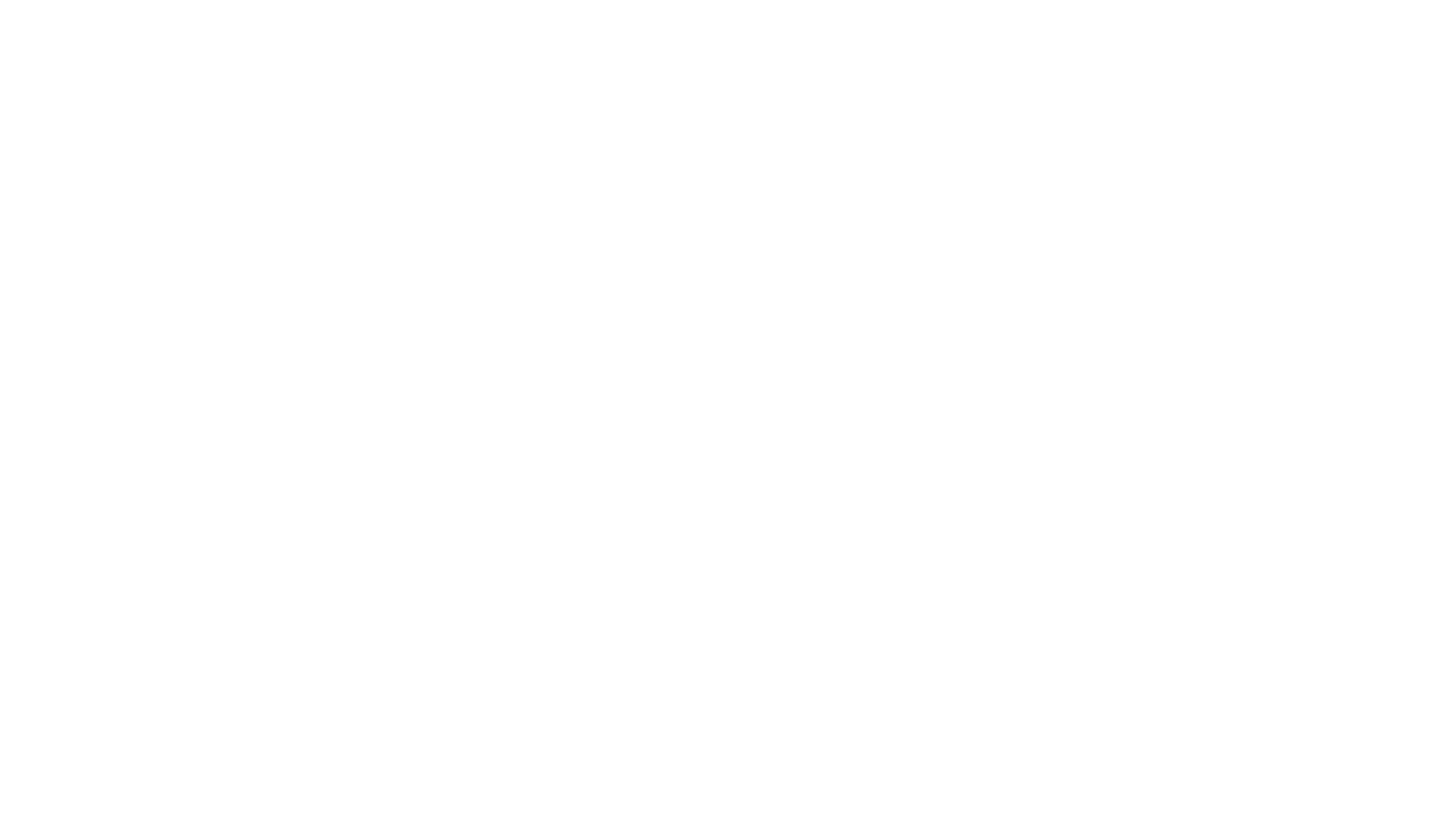 U.S. Cooperative First-Grade Studies (1965) brings this ferment to an end
These 20+ studies that shared their data found that generally all of these approaches worked, but that approaches that included student writing and explicit phonics outperformed the others
The result was that reading programs became more homogenized and eclectic
Most popular: basal reading programs, with a phonics component, writing, and an individualized reading library
First Grade Studies
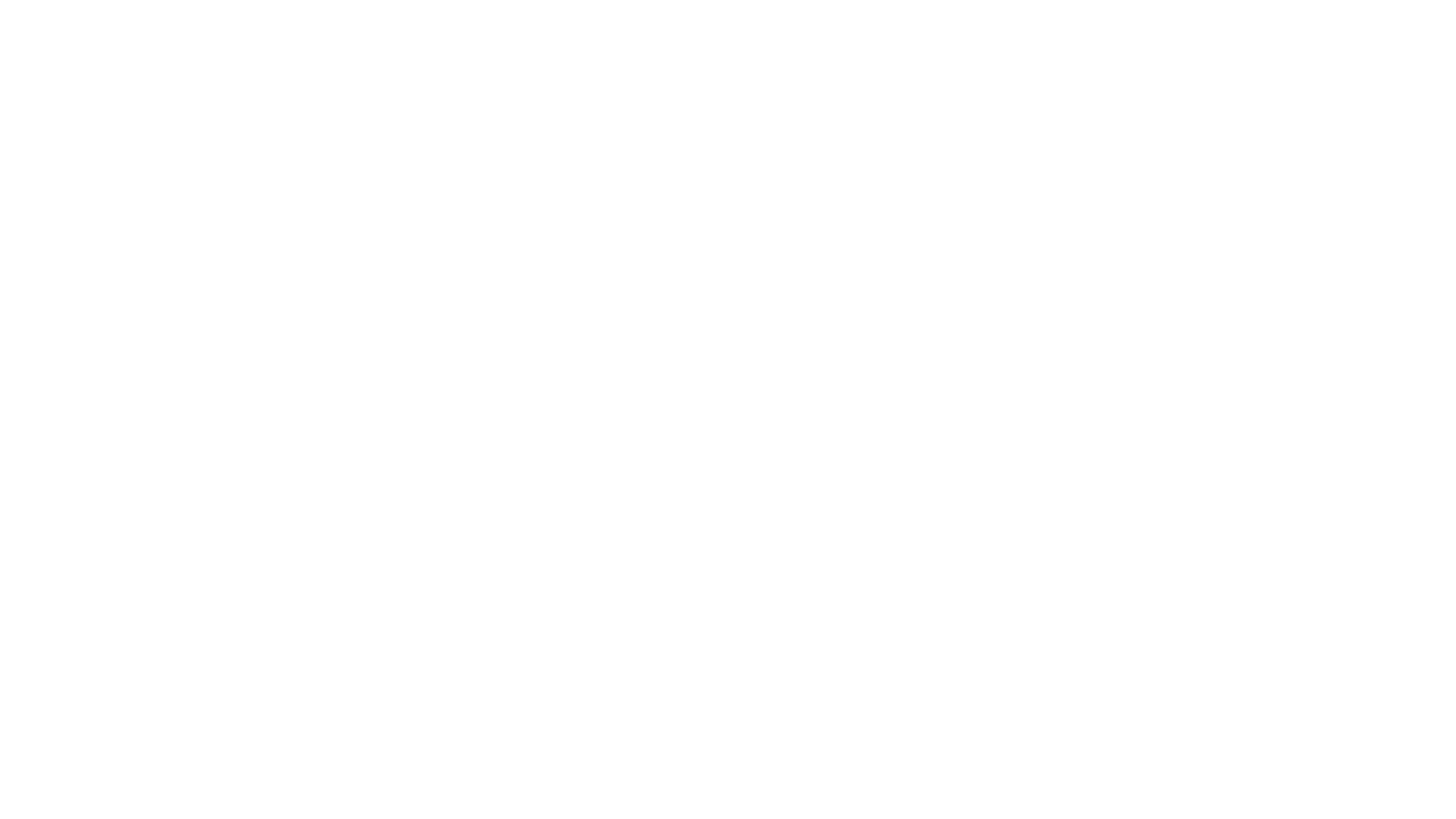 Benefits of Language Experience Approach
Individual or Group
If LEA is being used by a parent, grandparent, or tutor it will obviously be done individually 
If LEA is being used in a classroom, then the work is usually  done with a group of students
Initially, it could be done with an entire classroom, just to illustrate how it works
But, then it should be done in small groups—with each student contributing sentences to the dictation
When this process runs smoothly, it helps to shift to individual students
Timing
LEA can can be used sparingly, just a handful of times in order to get reading started and to help students to understand the concept of print 
Or, it can be used more often up to the point when a student acquires about 50 sight words
At that point, it is a good idea to replace LEA with simple texts the student hasn’t composed
Basic Steps of Language Experience Approach
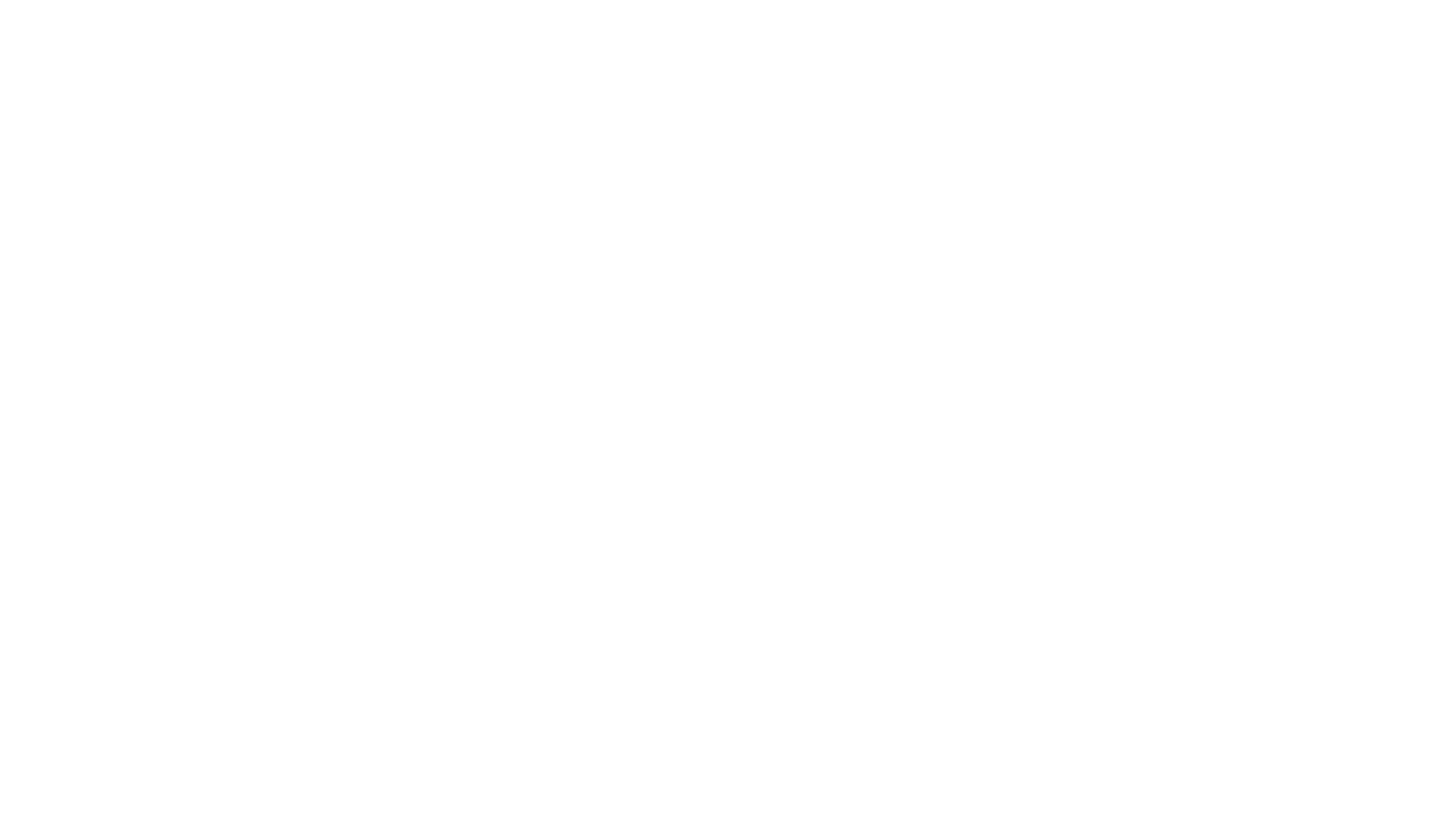 The texts that will be the basis of beginning reading derive from the student’s experiences
Child activities may include music, cooking, arts and crafts, field trips, exploration of objects, etc.
Adult activities may include work-related (e.g., mechanics, gardening, food preparation, farm work) or household activities (e.g., cooking, marketing, child care)
Using real objects and activities makes these experiences the basis of language
Shared Experiences
Conversation and Discussion
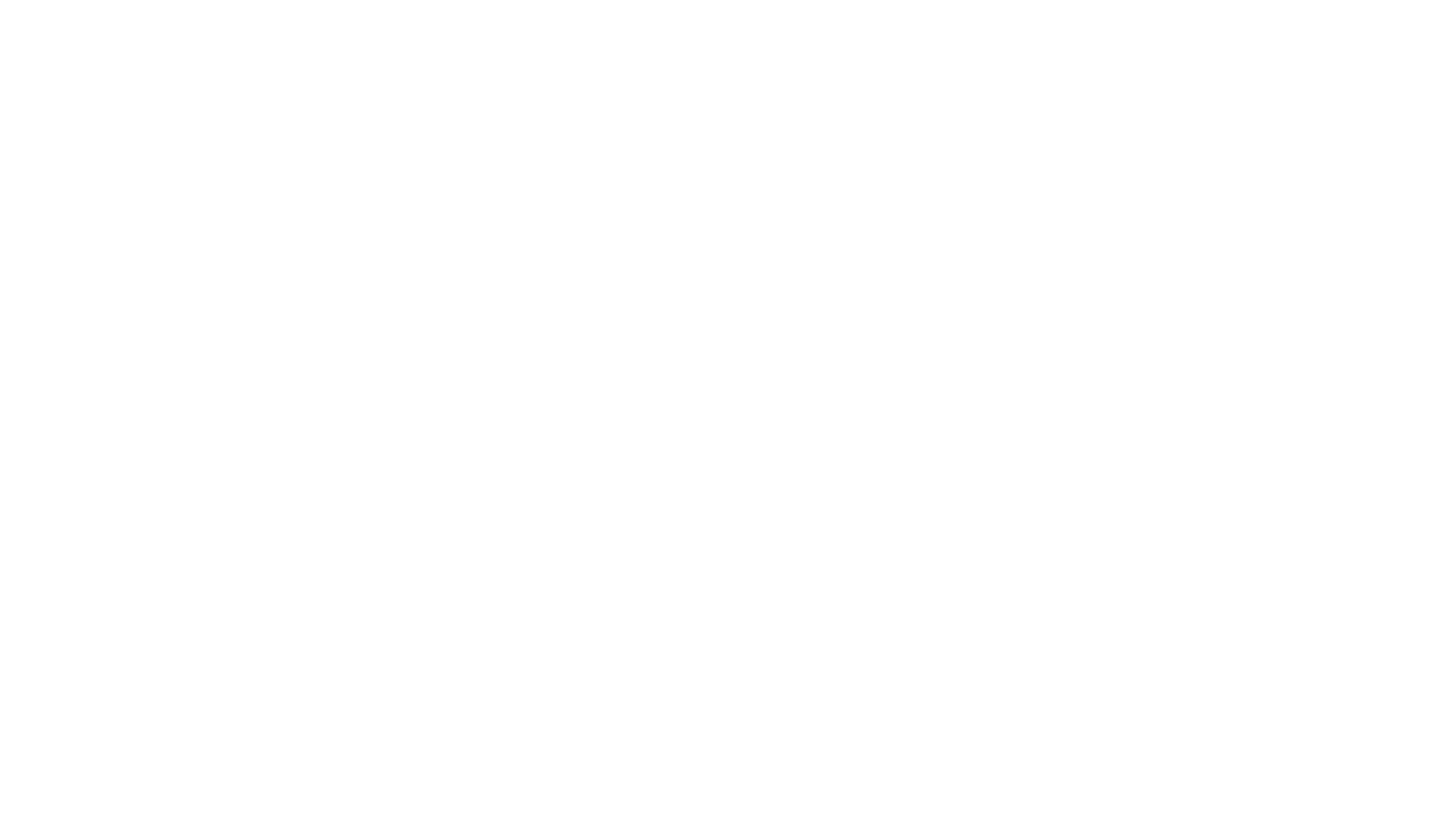 Student language is now going to be translated into text (oral words become written words)
Explain to student that you are going to serve as the secretary writing down their ideas so they can be preserved
Get the student to tell about the experience and transcribe what is said
Dictation and transcription
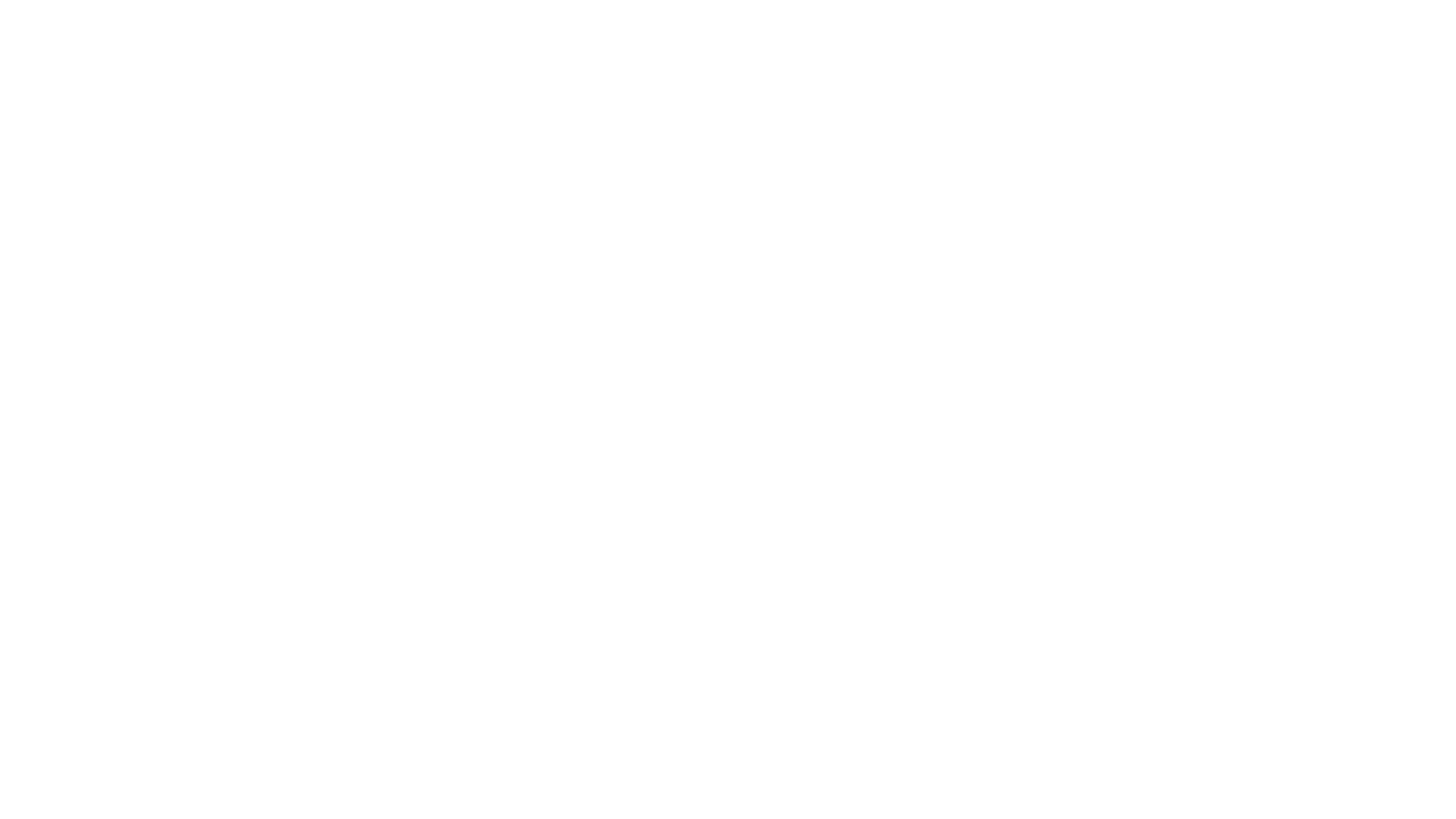 Eliciting Sentences
Initially, students might just tell words or phrases
Telling them to say a complete sentence or to say something that sounds like the language in a book can help
Or, translate the words or phrases into a statement for the student—saying it and getting the student to repeat it
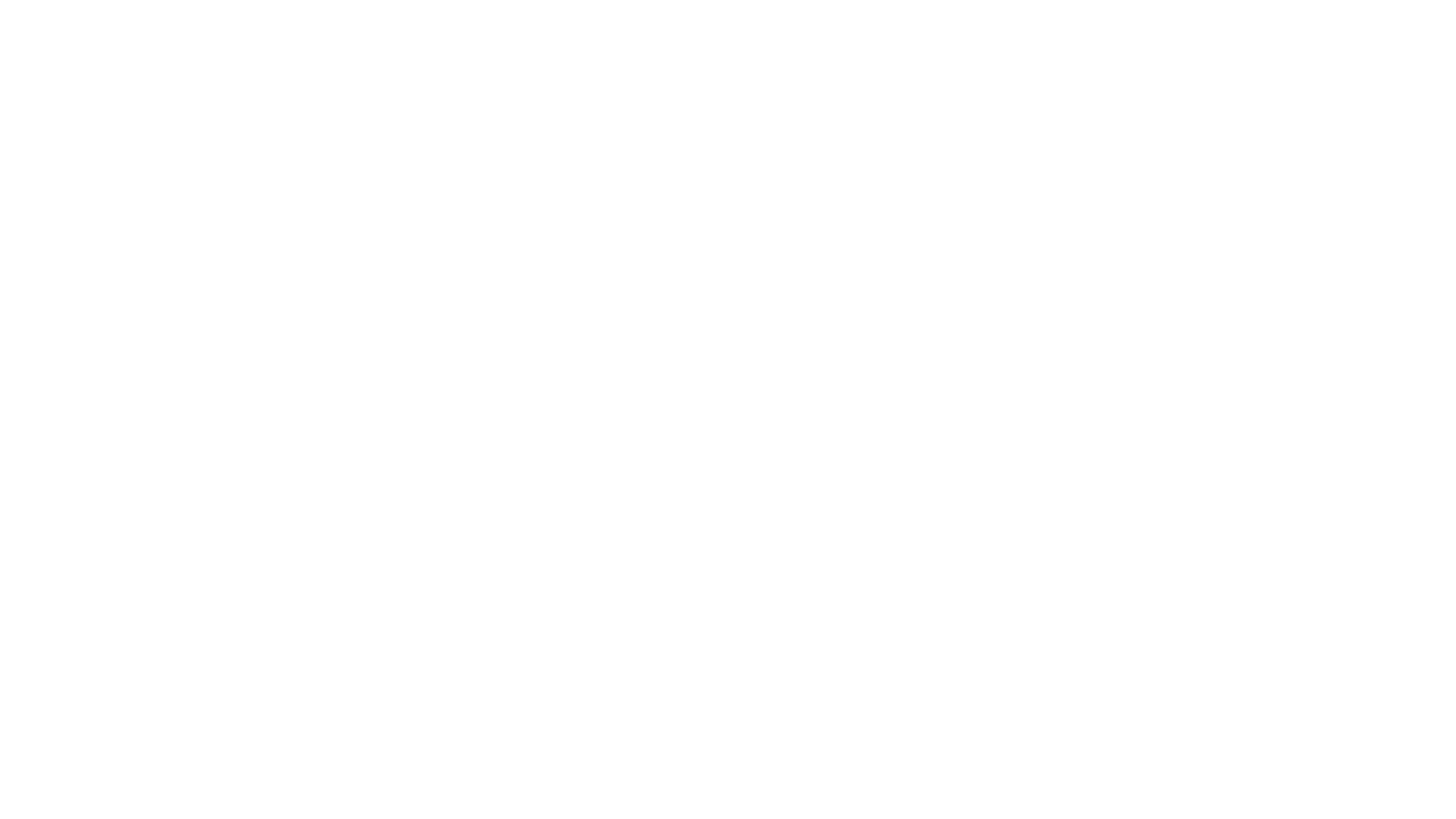 Keeping Up With Dictation
At the start, students don’t know how to time their dictation
Sometimes they go too fast
It helps if they can see your transcription –say the words as you write them to provide another cue
If you are having trouble keeping up, just tell the student to slow down or to wait
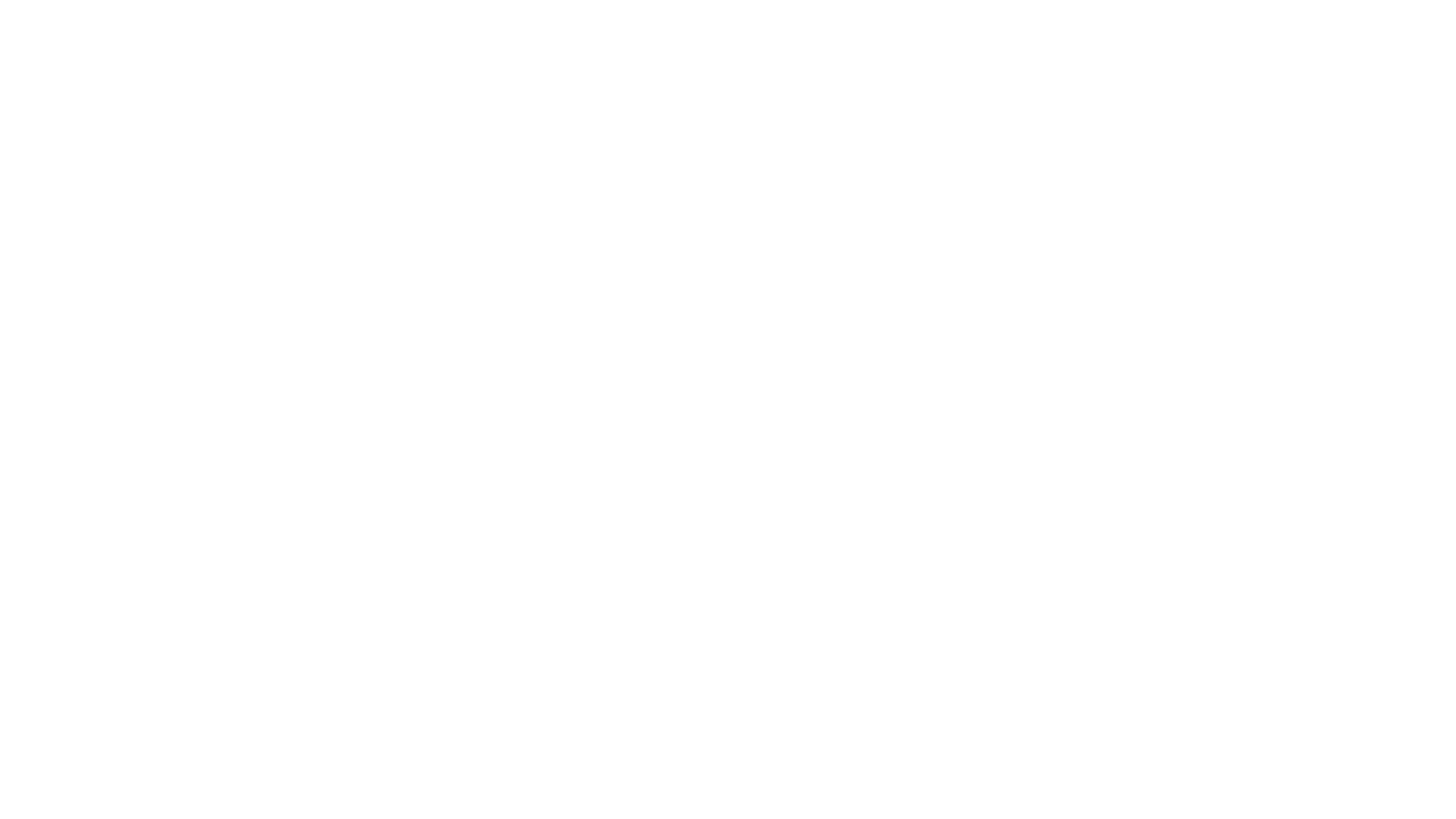 Transcribe the Dictation Verbatim
The point is to show the students that what they say can be written down
Transcription is not the time to correct grammar or improve word usage
A big part of rereading will depend upon memory – if you alter what the student says, then you disrupt the relationship between text and memory
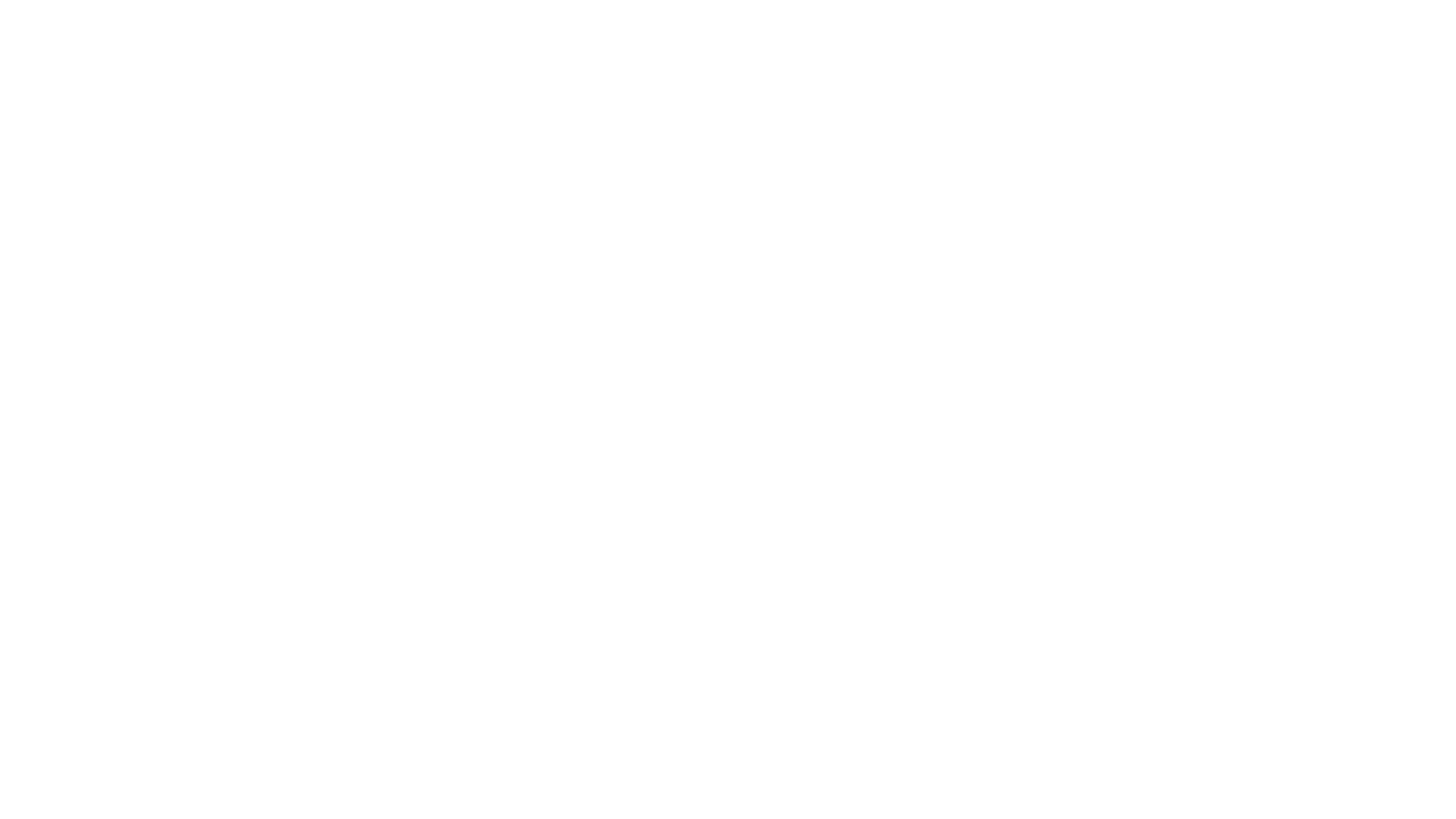 Spell Appropriately
Often children, second language learners, and even low education adults may mispronounce words or say them with dialect-based pronunciations
Nevertheless, it is important to transcribe these word with standard English spelling
Thus, if the student pronounces, “I have a code.” you would write down, “I have a cold.”
Doing it this way ensures that students connect their pronunciations with standard spelllings
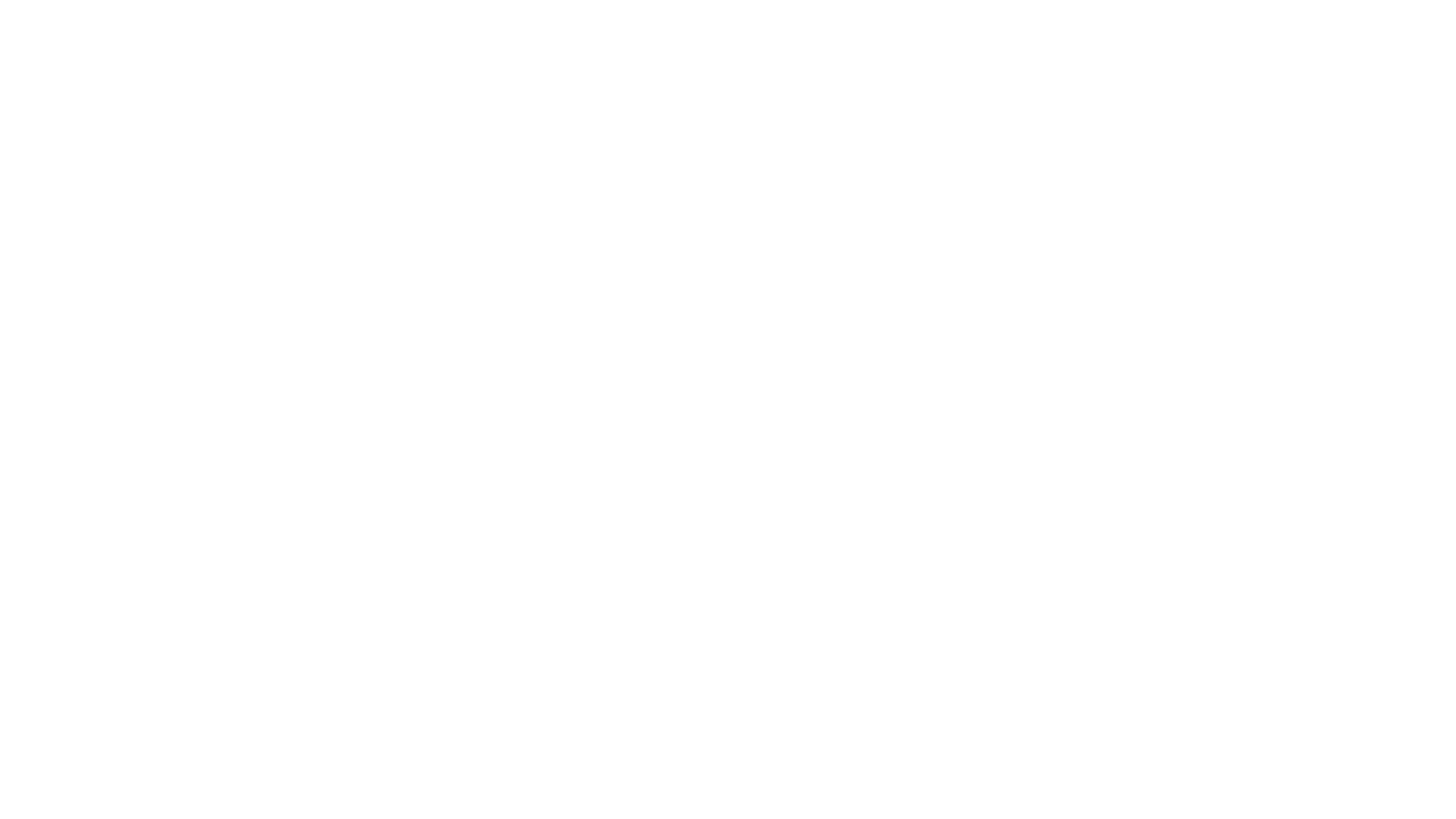 Make Sure Student Sees Transcription
Beginning readers have to learn how print works
Observing transcription as it is being transcribed, and hearing the words spoken/repeated as they are being transcribed reveals to the student that text is written left-to-right and top-to-bottom
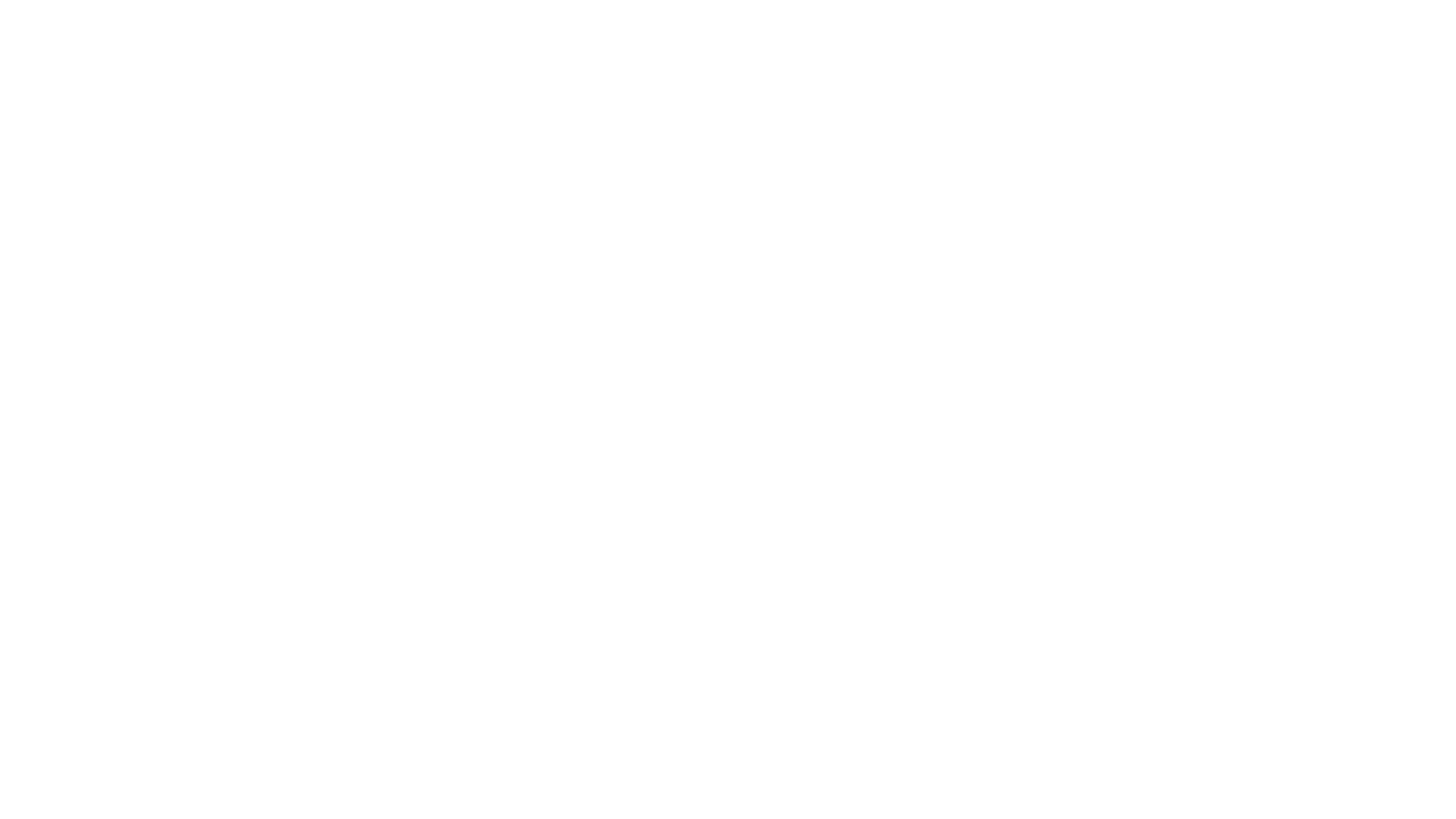 Make the Dictation Legible
Transcription should be done using print manuscript (not cursive)
The transcription should be legible (copying over later is not a good idea)
Since students often learn to read words from the transcribed dictation it can be helpful to space words slightly more than usual.
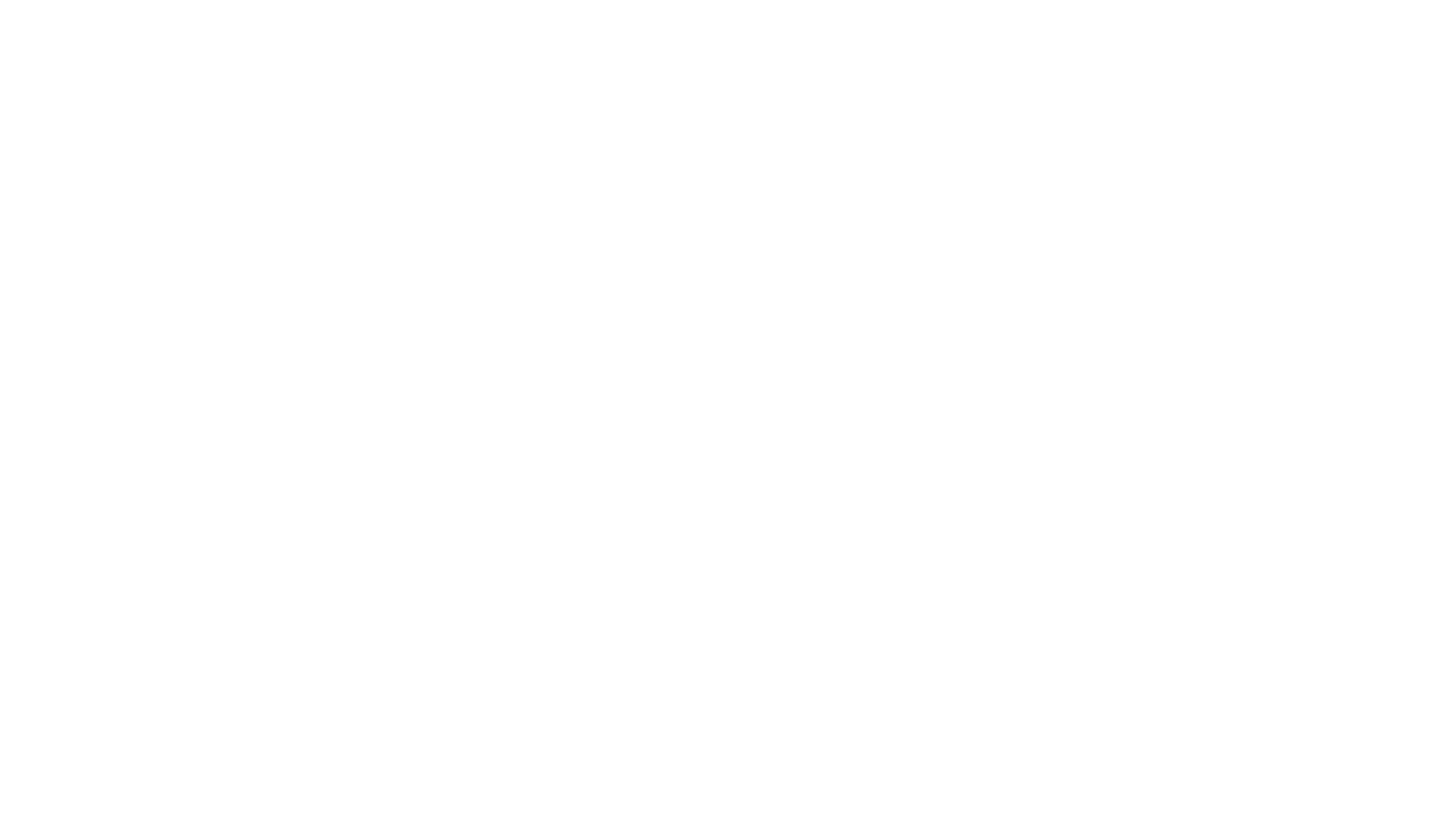 Student says the words that are to be transcribed
Teacher repeats the words as the text is transcribed
Teacher rereads the text to the student
Student rereads the text, too (multiple times)
If there is any difficulty reading the text, try choral reading
Reading and Rereading
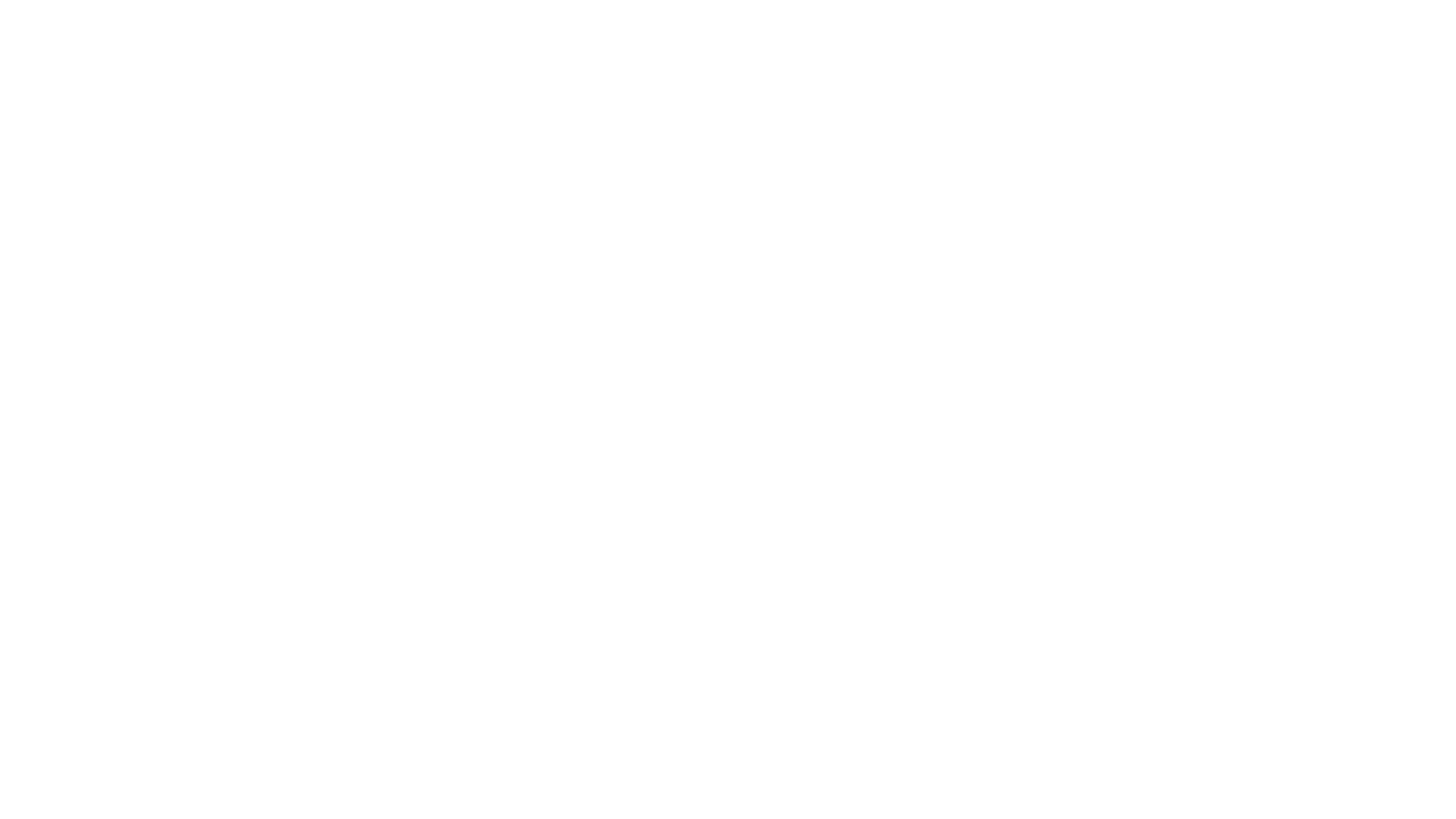 Continue to Reread Over Several Days
Rereading of these stories leads to memorization
This memorization allows for fingerpoint reading—which helps beginning readers to develop ”concept of word”
Have the student reread the text for social reasons
Have the student reread the text each day for at least two days
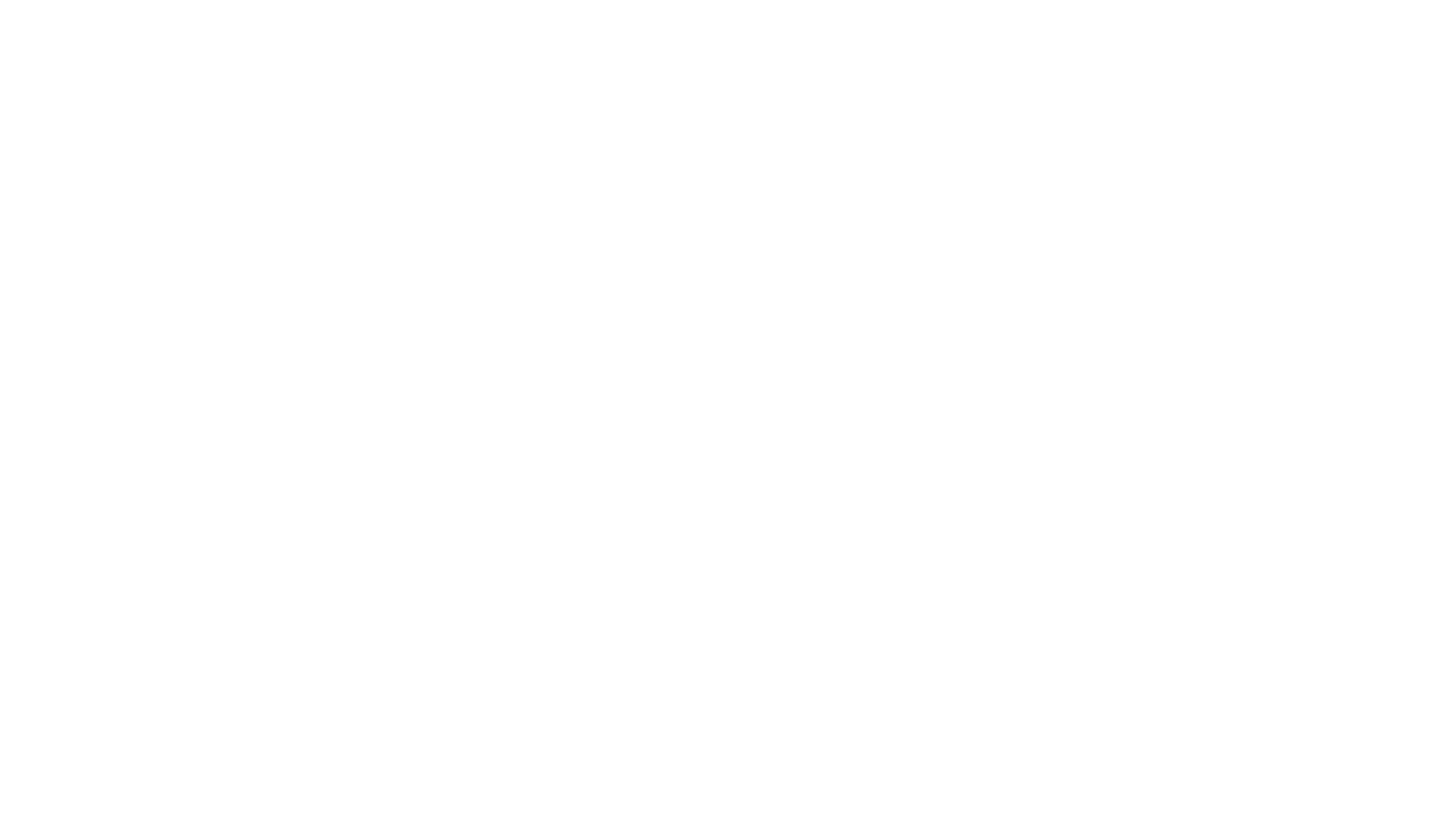 Perhaps have the student illustrate the text
This should be done in the context of rereading
You can guide this illustration to make it representational of the text by talking to the student about what needs to be included 
This step keeps the emphasis on meaning
Illustration
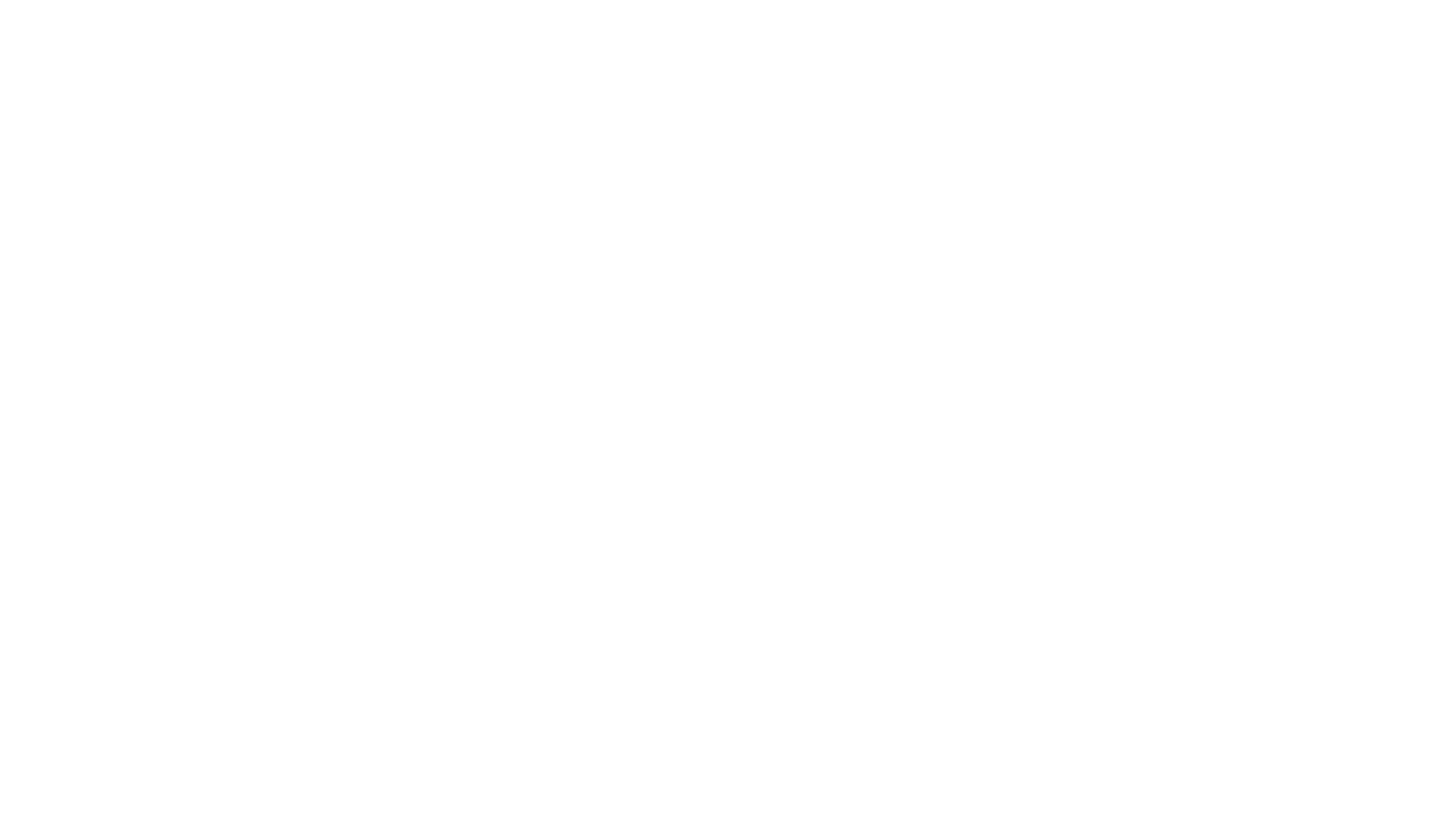 Sight vocabulary is one of the big areas of learning in LEA 
To emphasize this after several rereadings individual words are isolated and identified
There is no formal teaching of words or emphasis on the memorization of words, but students learn words from the rereading
Attention to Words
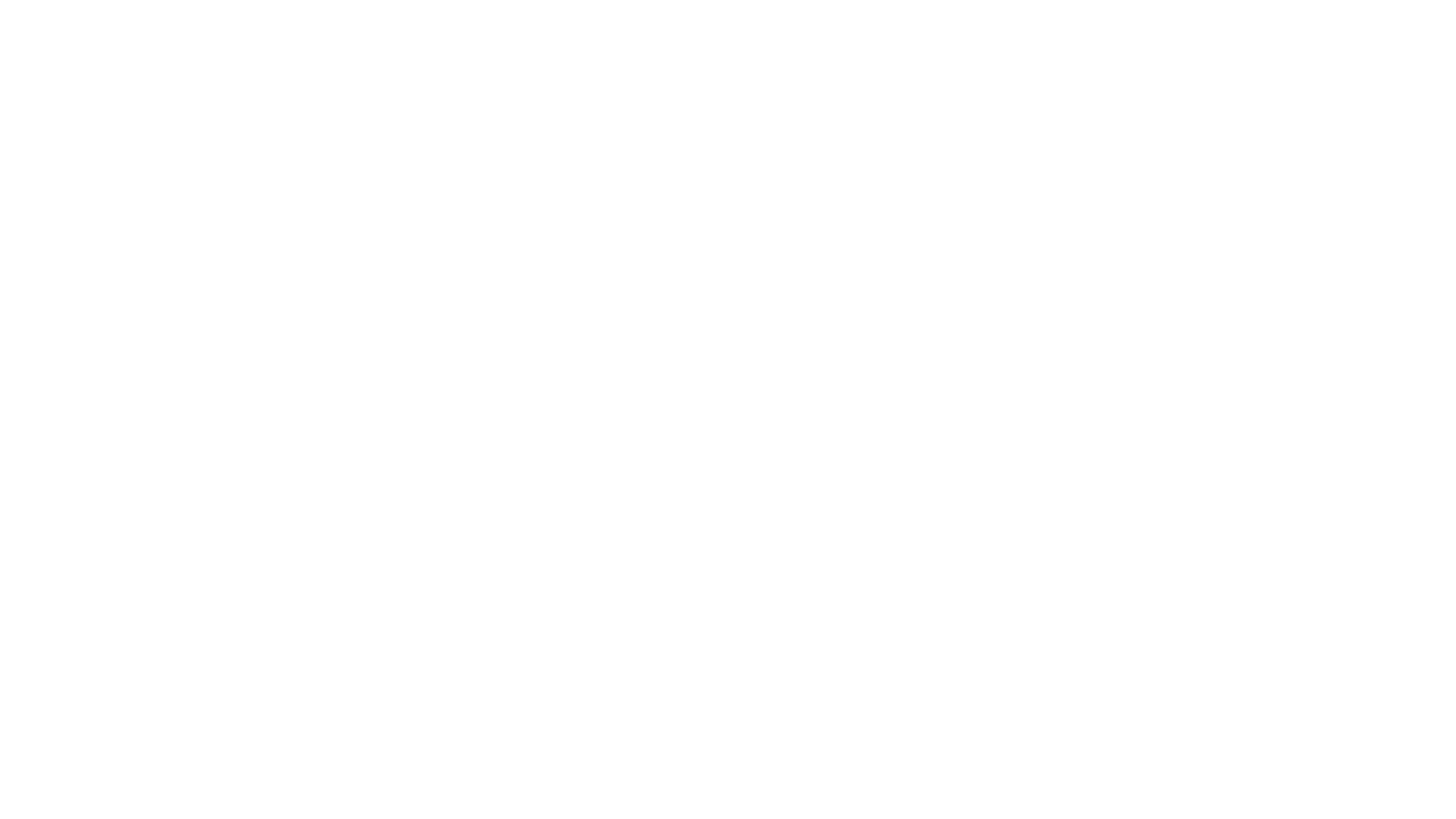 Window Card
After three days of working with a dictation, the teacher introduces the window card
The window card is used to isolate words from their context (randomly isolating words across a text)
If the student cannot recognize a word, nothing happens
If the student can read a word, it is recorded on a word card
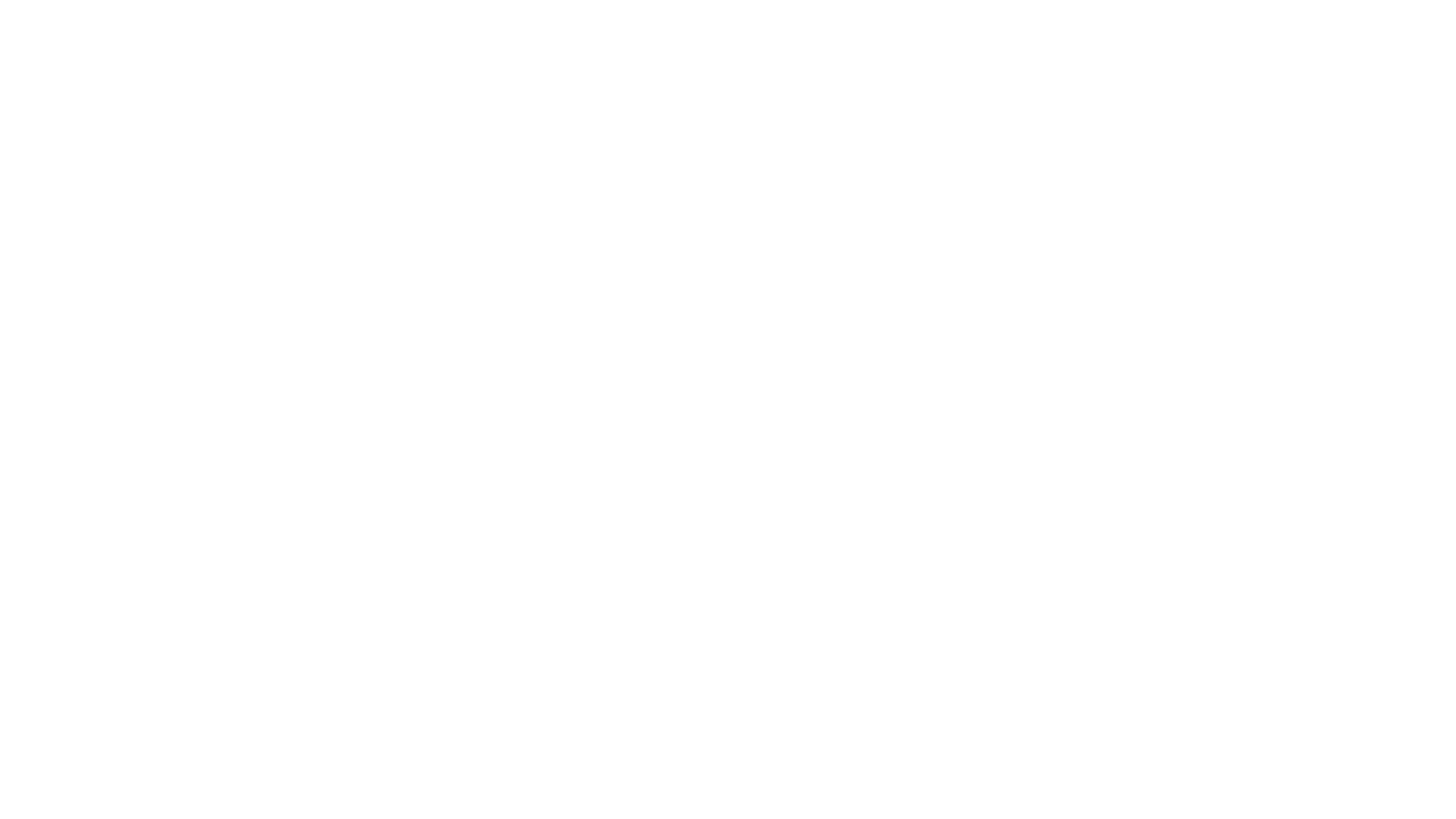 Word Bank
The word cards are collected in a small container or sandwich bag
These words can be reviewed frequently
These words can be used for game activities and word sorts (emphasizing meaning or decoding elements—such as grouping words by their first letter)
The point is to build fast recognition of a collection of words
Russell Stauffer’s LEA Approach (1967)
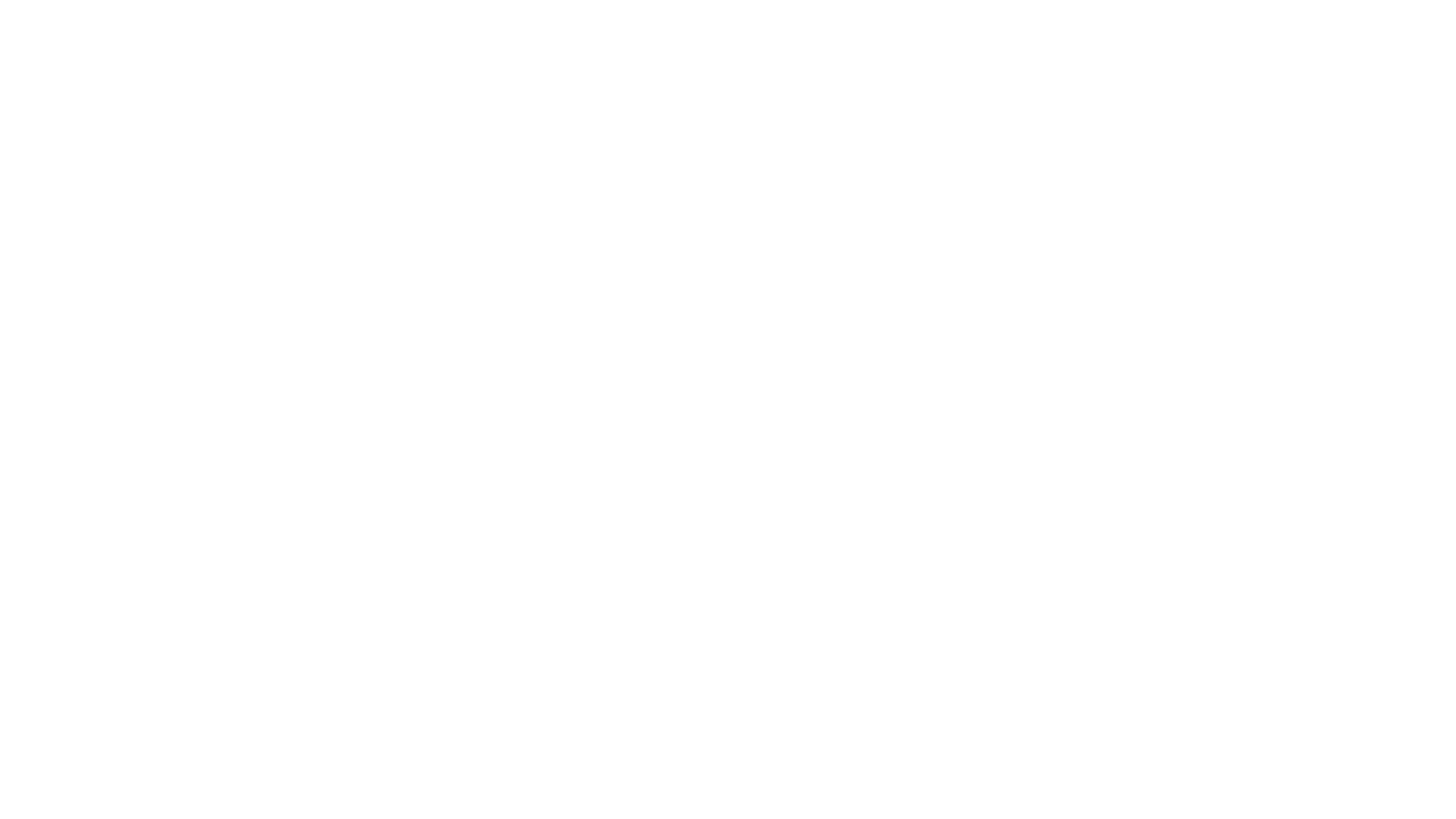 Stauffer’s Approach
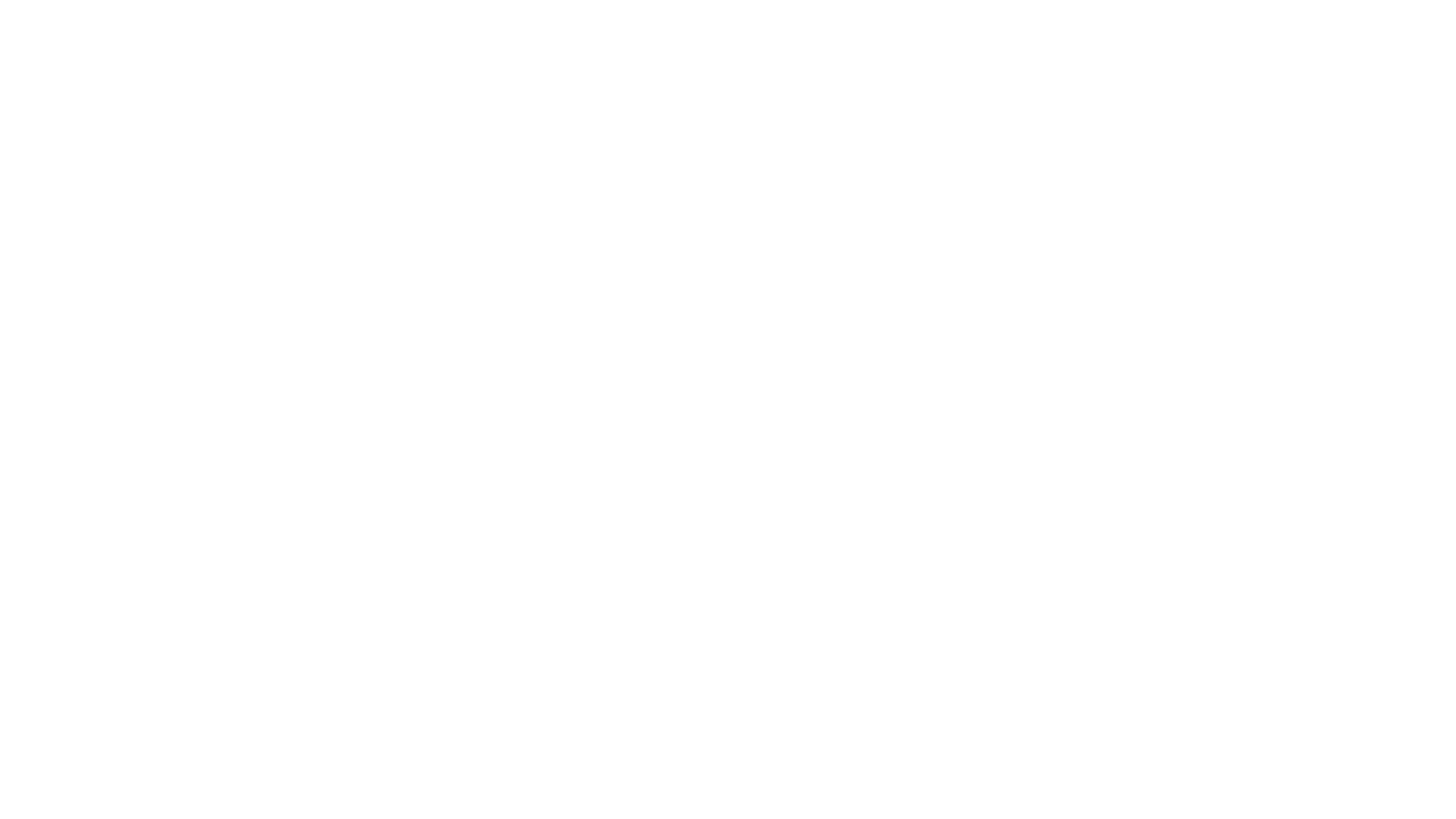 Stauffer’s Instructional Plan
Phonics
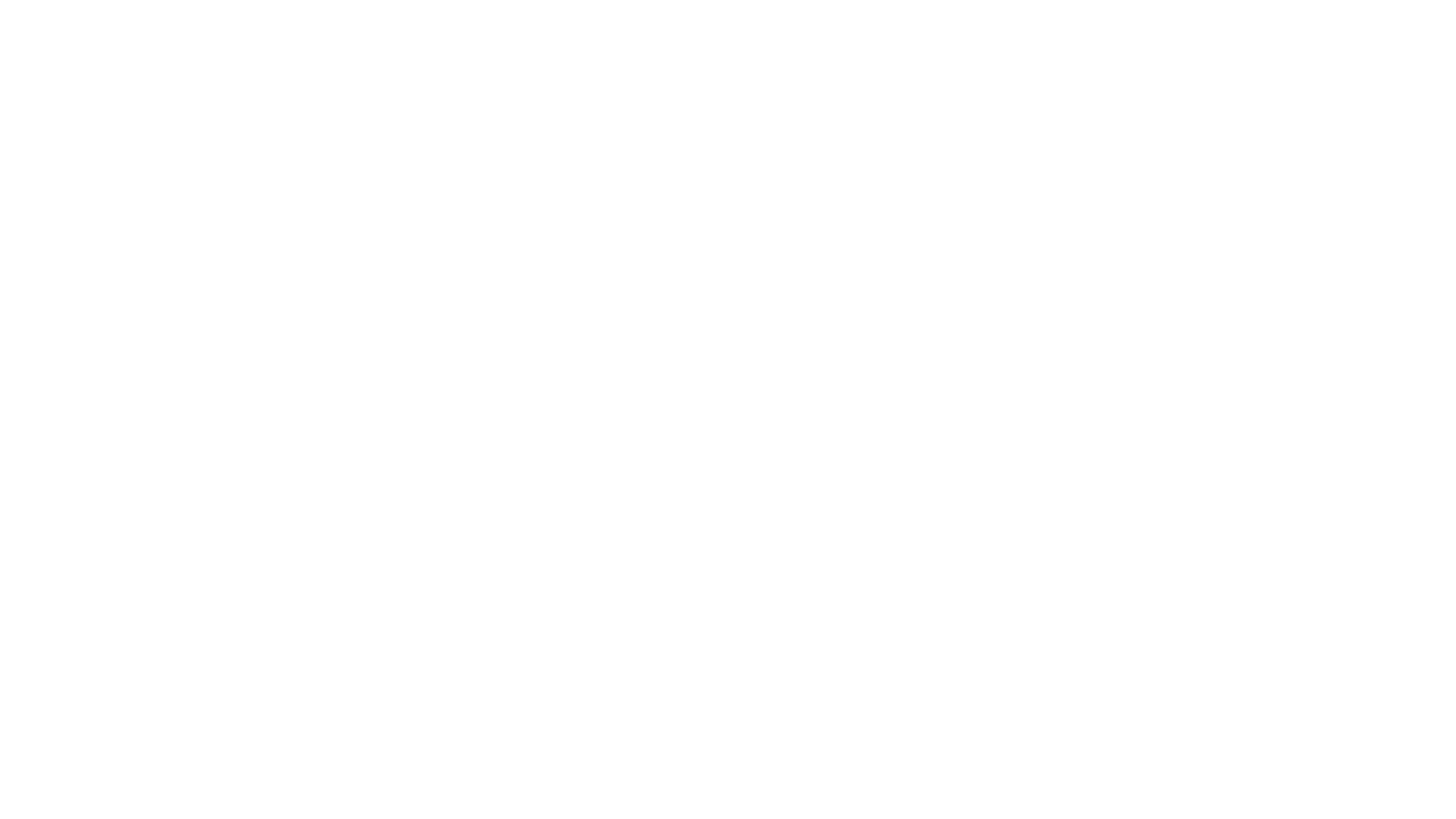 Group Comprehension
Self-selection
Writing
Language Experience Approach
Timothy Shanahan
University of Illinois at Chicago
www.shanahanonliteracy.com